The future tense and the conditional(The easiest…. And also the most satisfying to use)
The future tense:
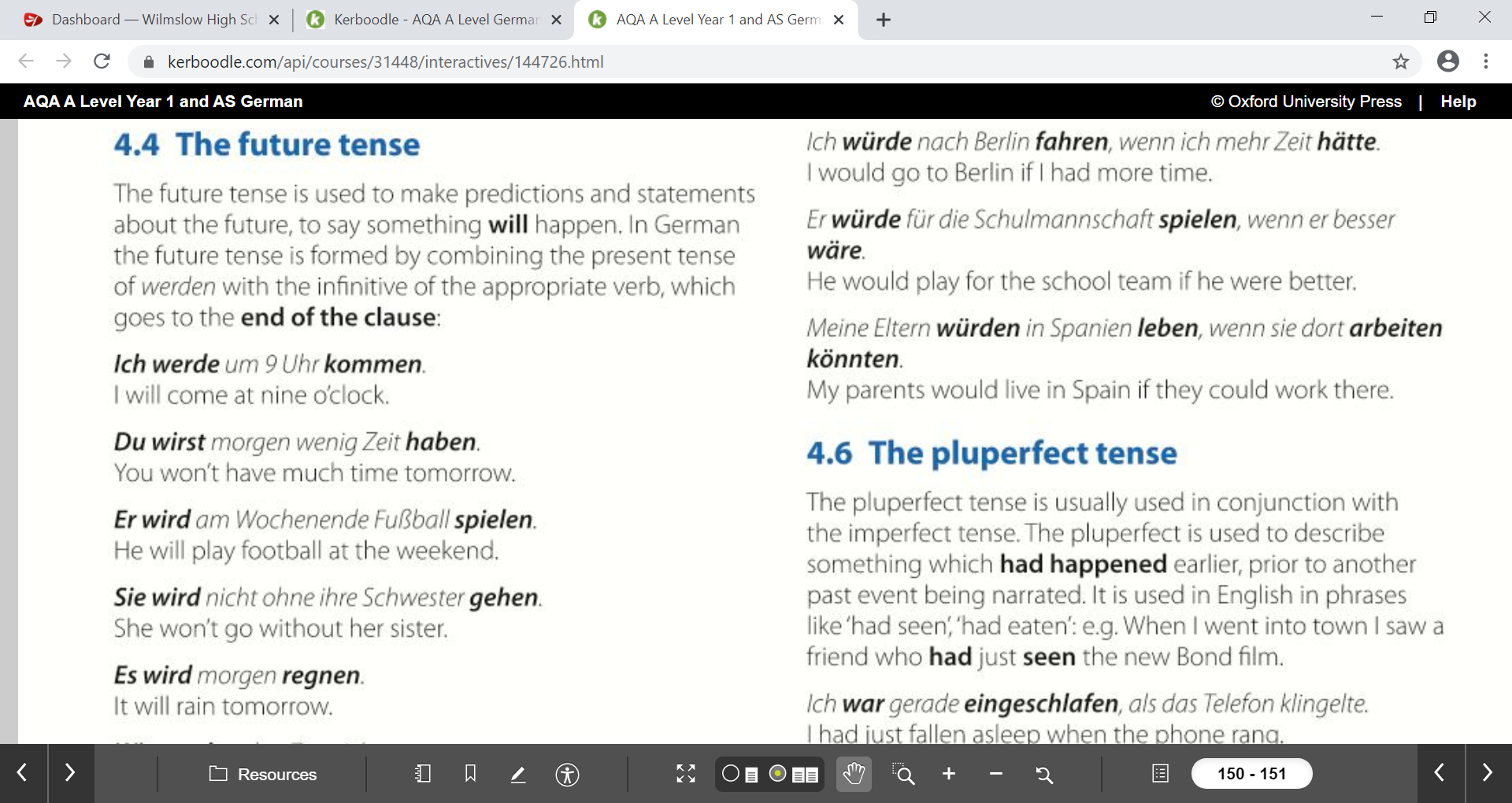 Have a go: 

werden
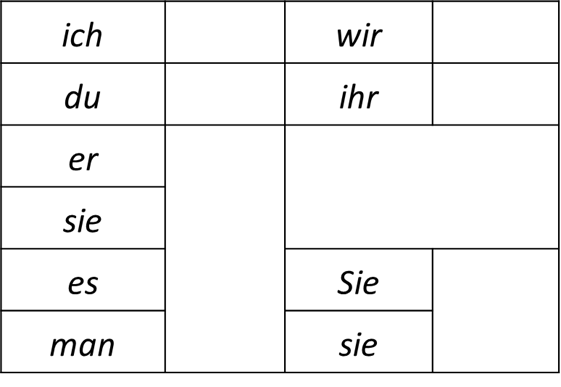 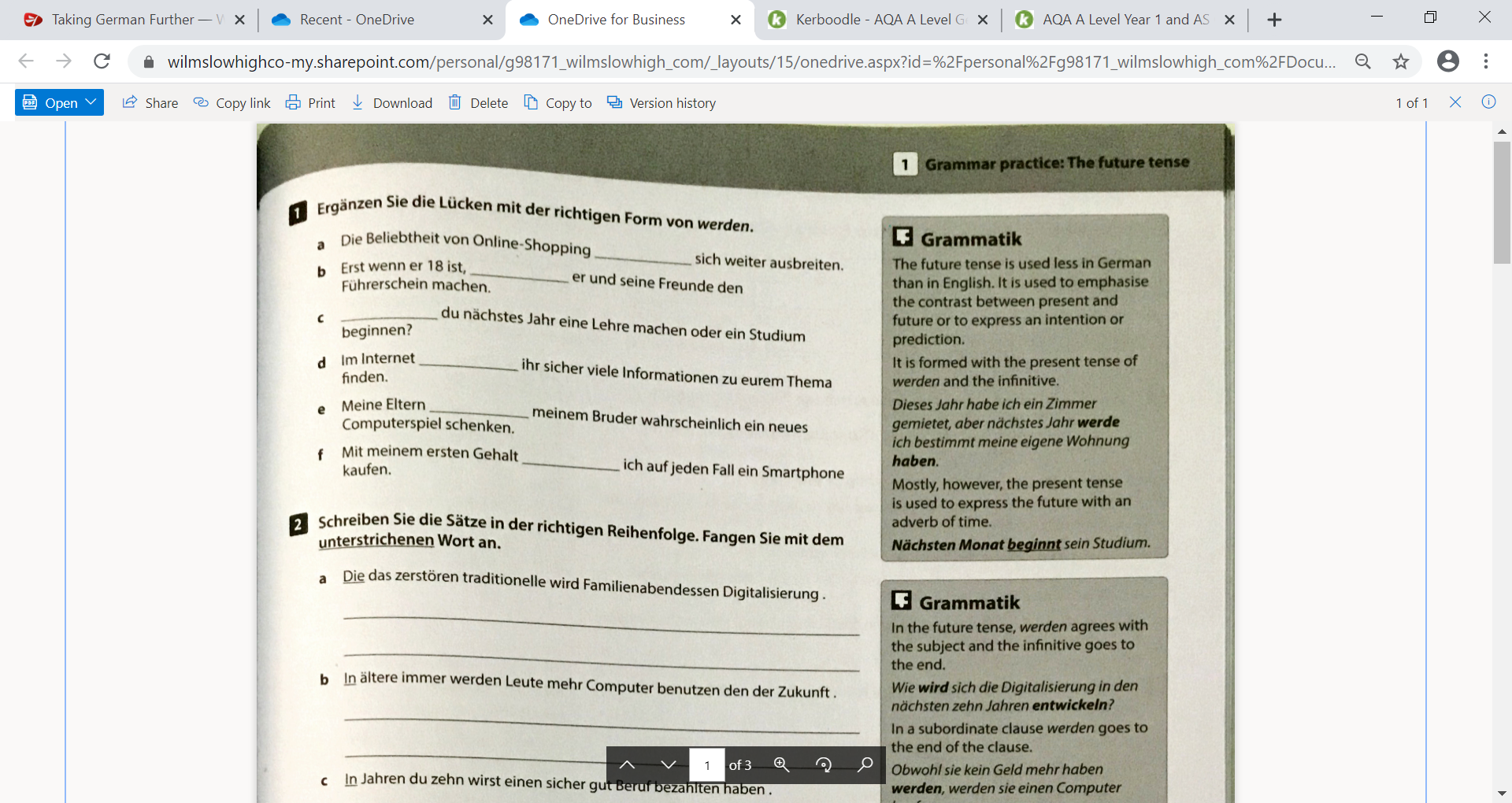 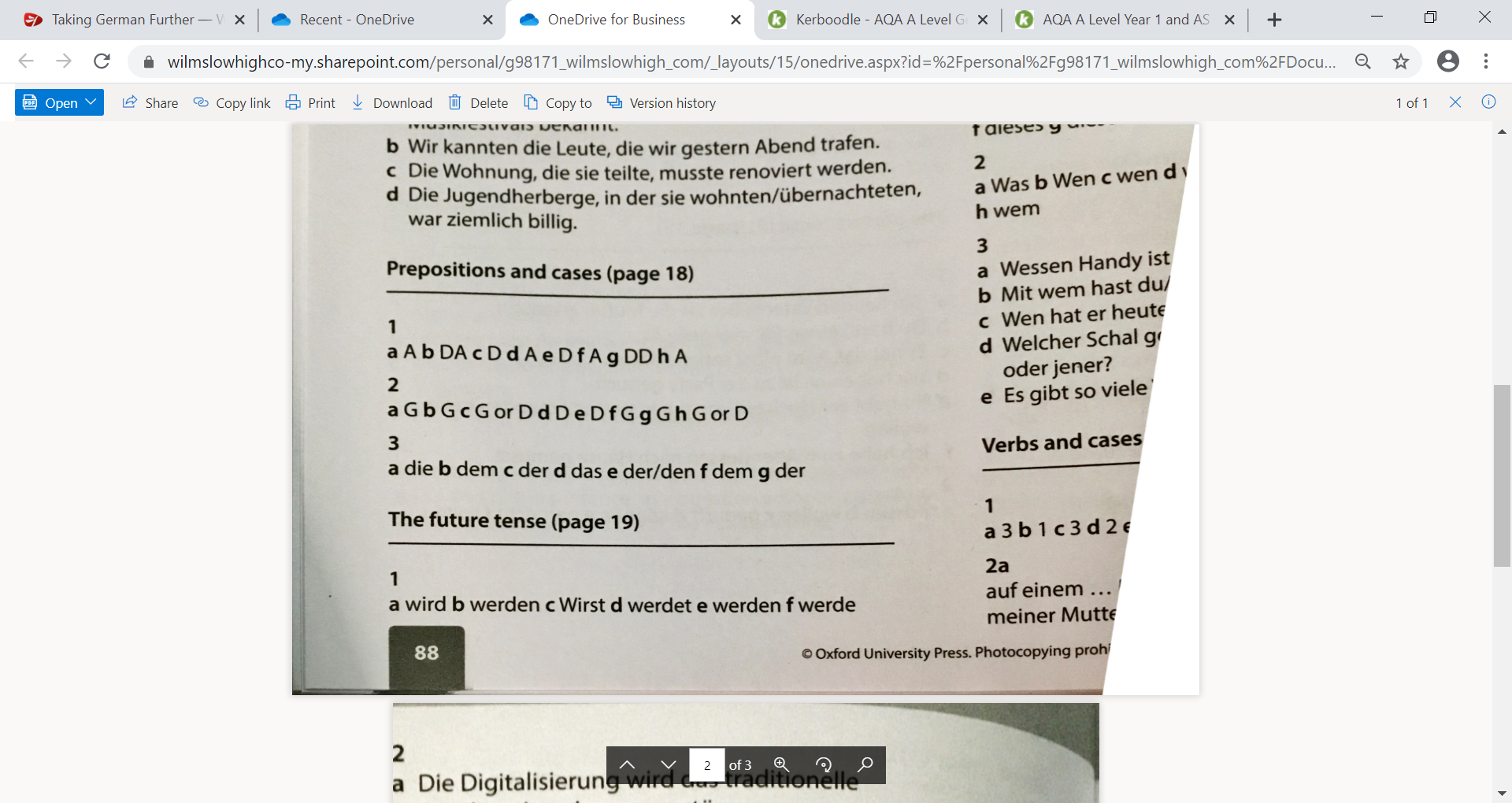 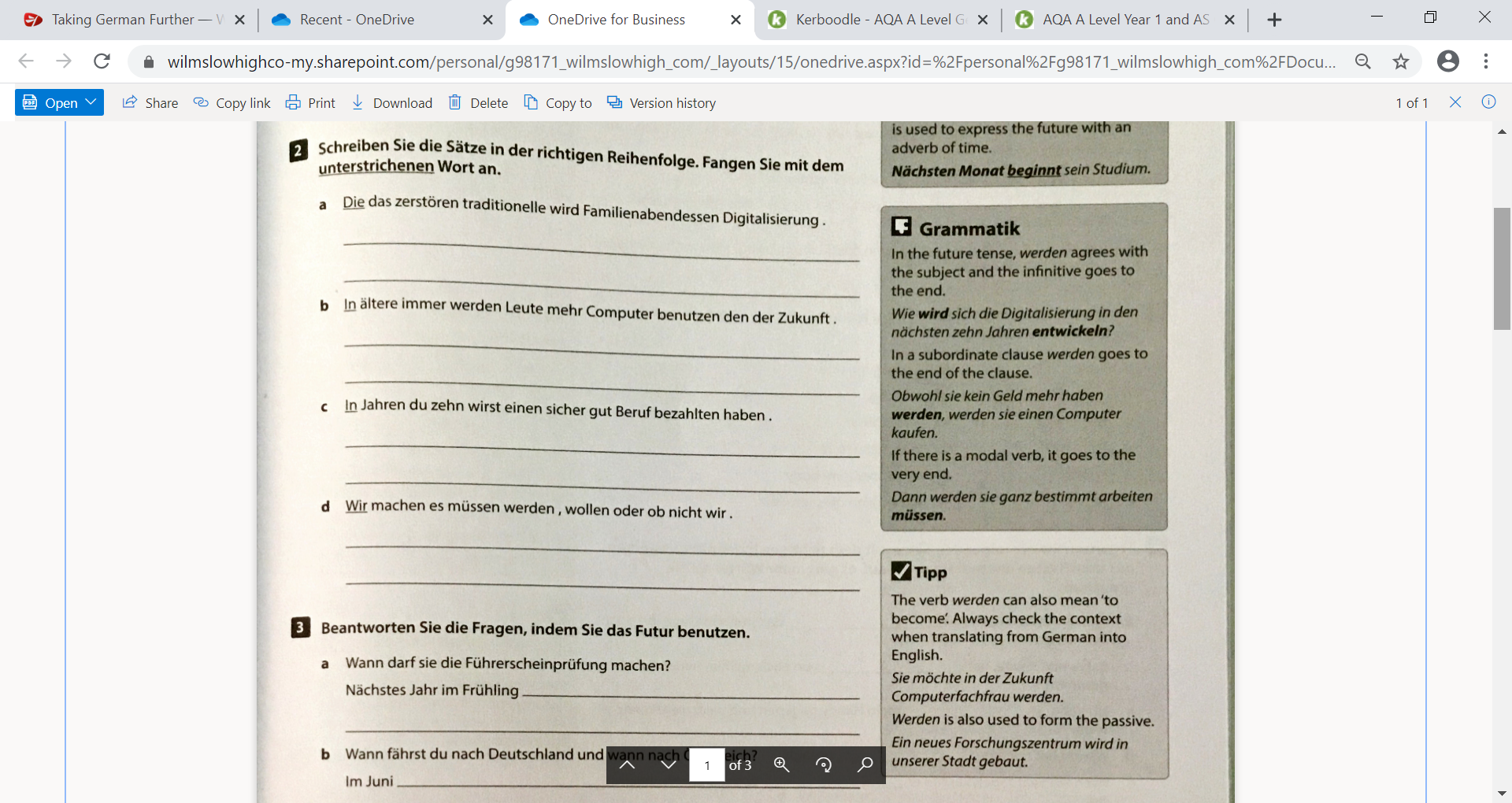 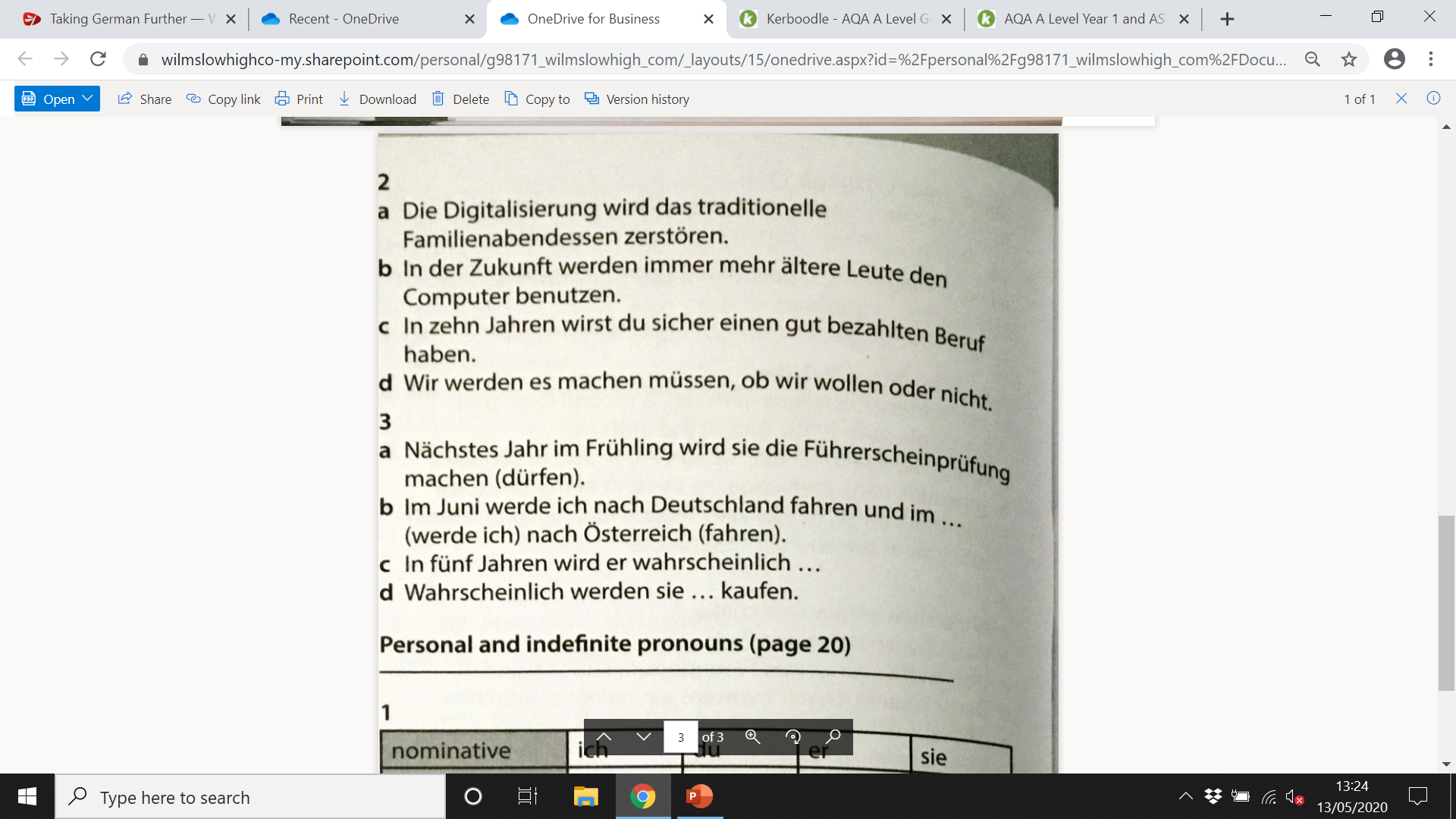 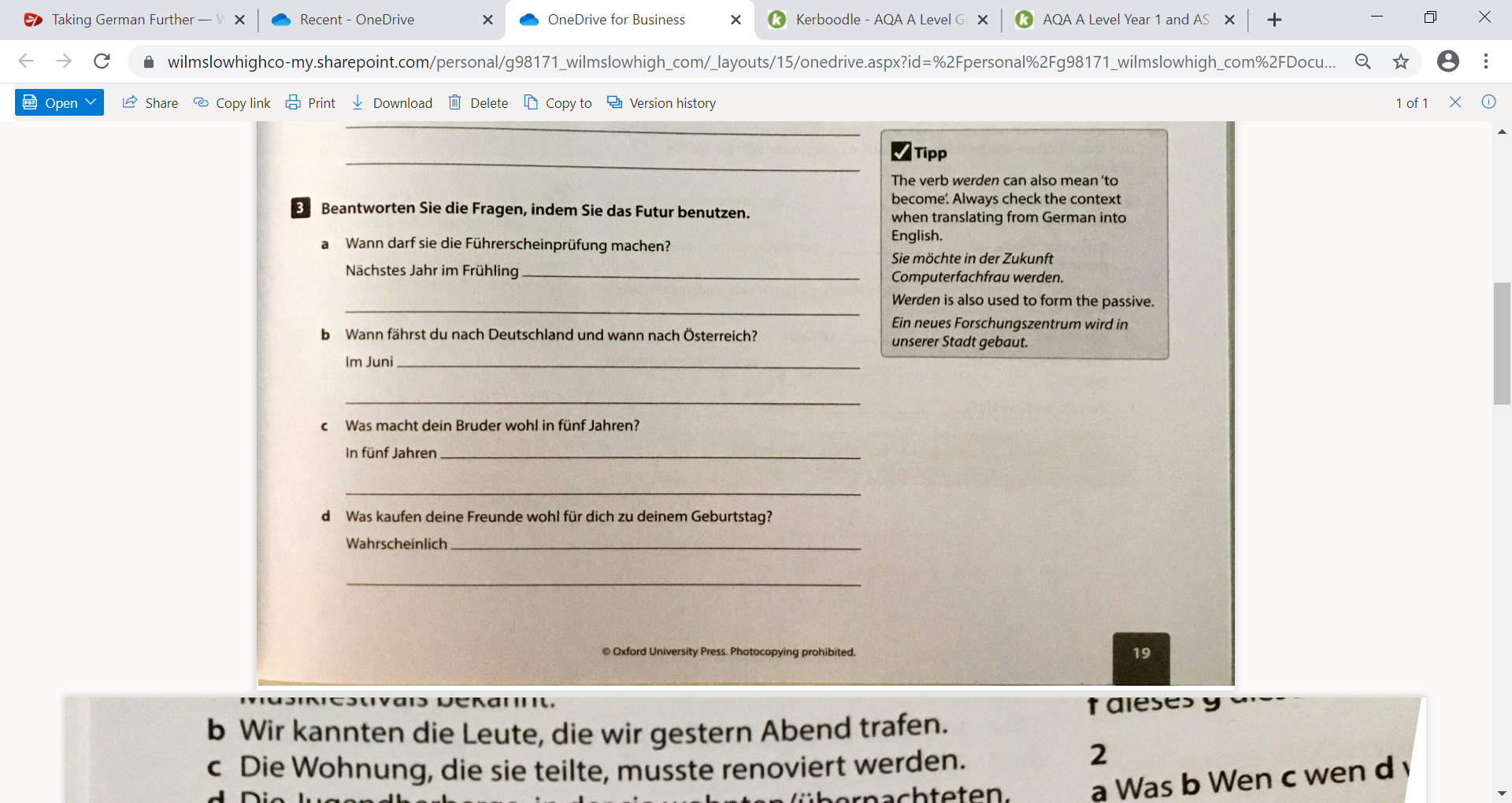 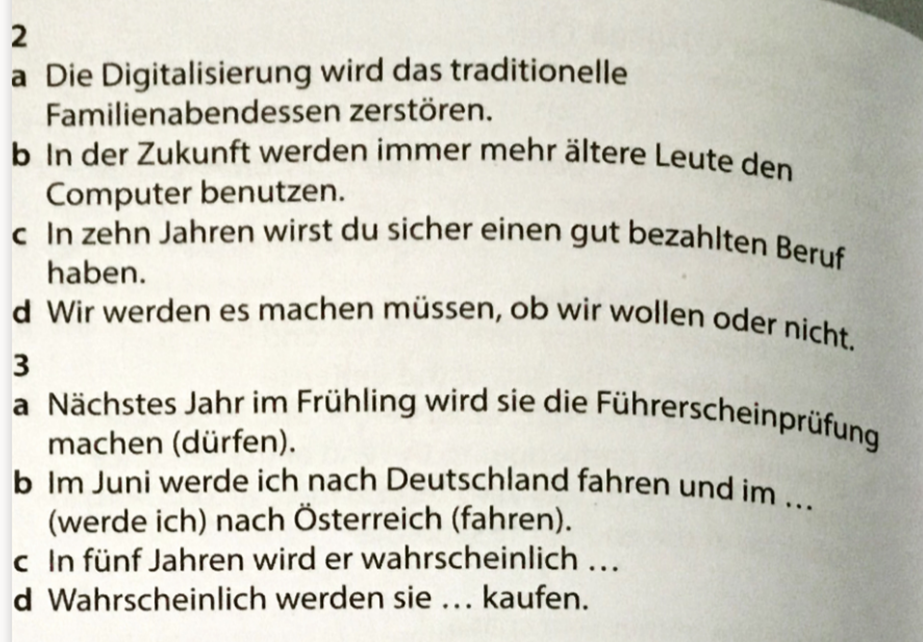 the conditional
würden is a version of werden. We call it the imperfect subjunctive…. That doesn’t matter too much at this point, but you may notice that it looks like the imperfect but with an umlaut. This is an important pattern to spot.
werden= will
würden= would
Using the ‘imperfect subjunctive’ as a conditional:
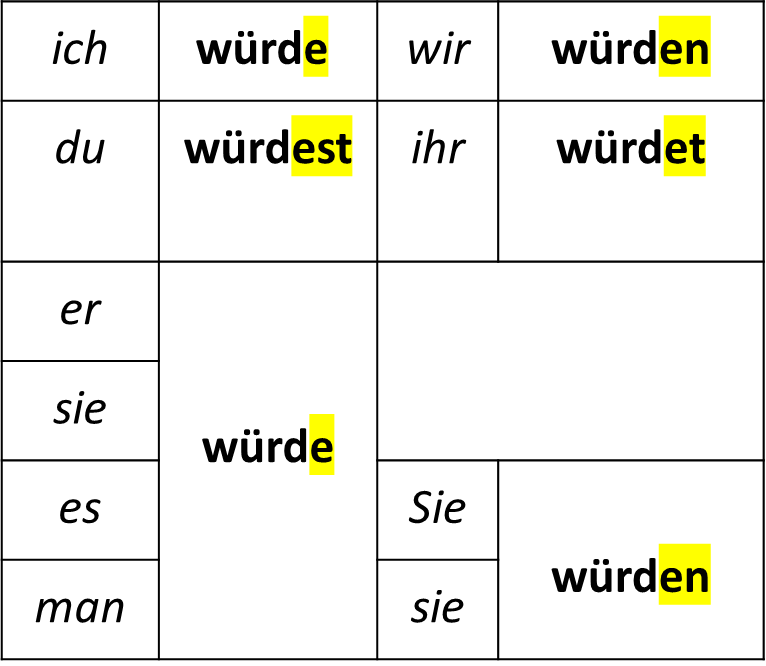 This is the satisfying bit when you get it right…. so get it right! Instead of saying ‘würde…..sein’ or ‘würde…. haben’, for example, we combine them using the ‘imperfect subjunctive’. E.g. ich wäre (I would be) and ‘ich hätte’ (I would have). They then keep the imperfect endings.
Have a go: 

haben:				sein:
So they look largely like the imperfect ‘hatte’ and ‘war’ with the umlaut added to the stem and add the ending
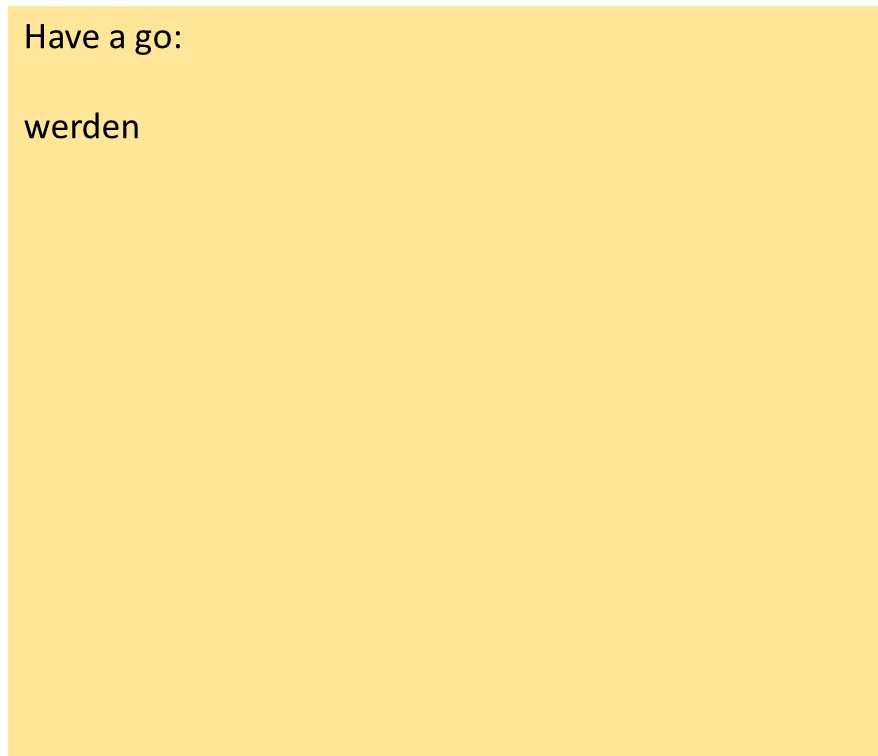 Have a go: 



ich 


kommen
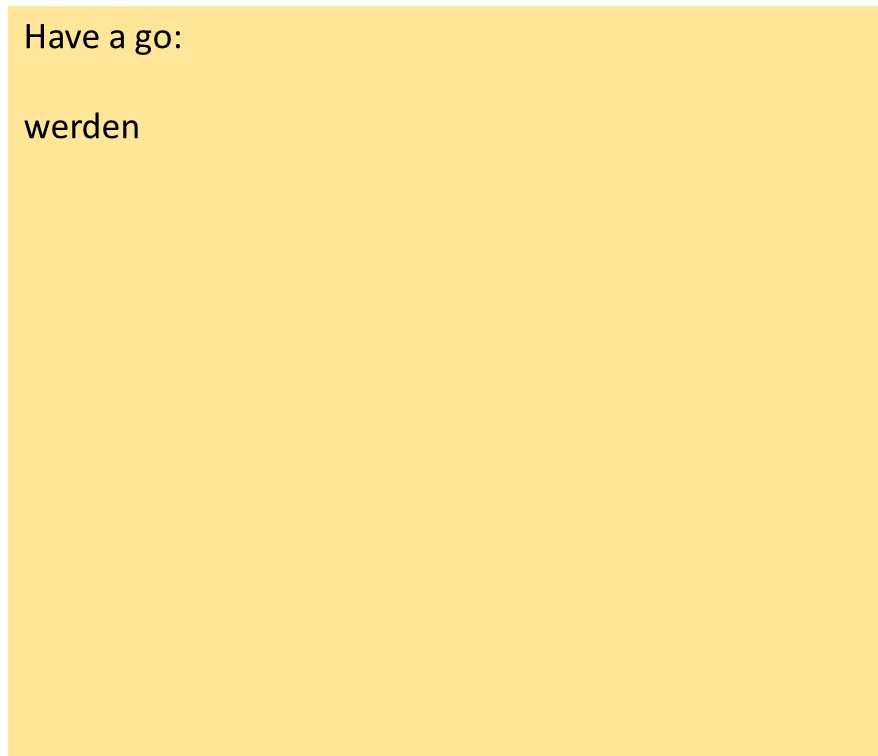 Have a go: 



ich 


käme
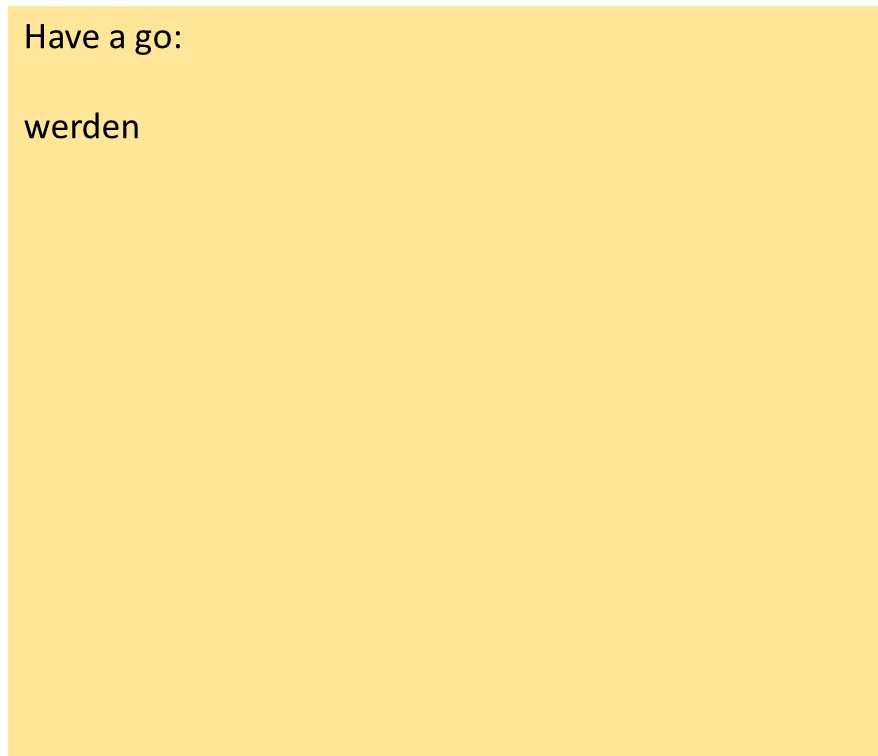 Have a go: 



ich 


geben
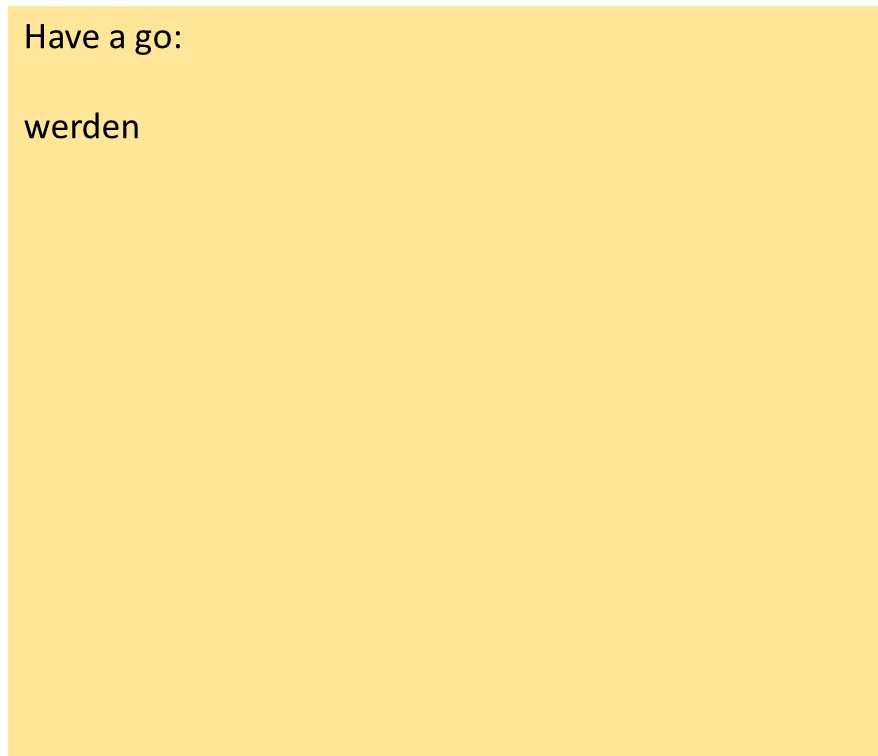 Have a go: 



ich 


gäbe
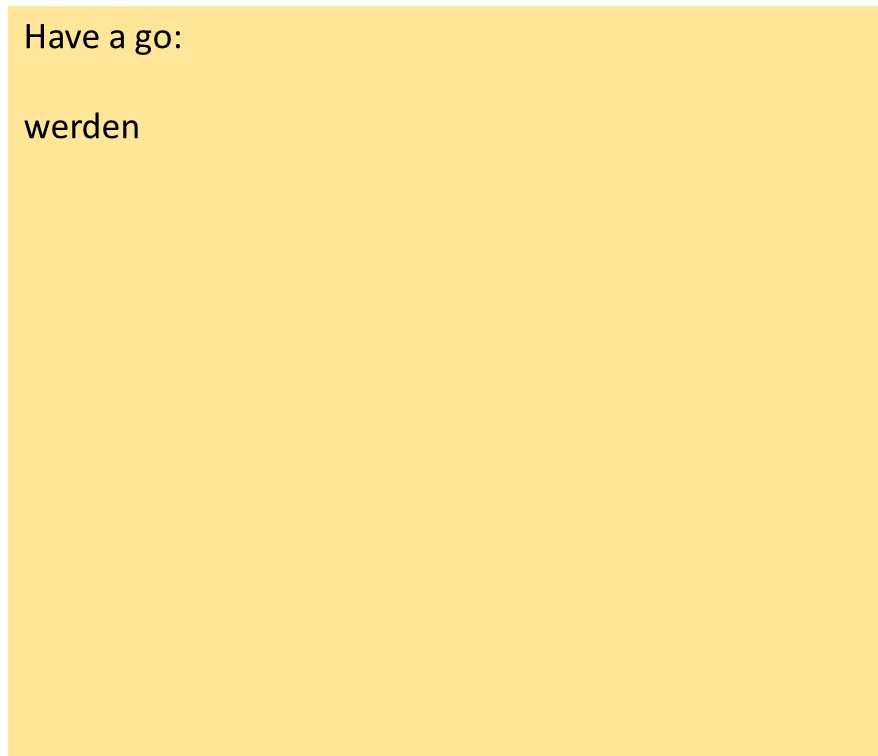 Have a go: 



ich 


gehen
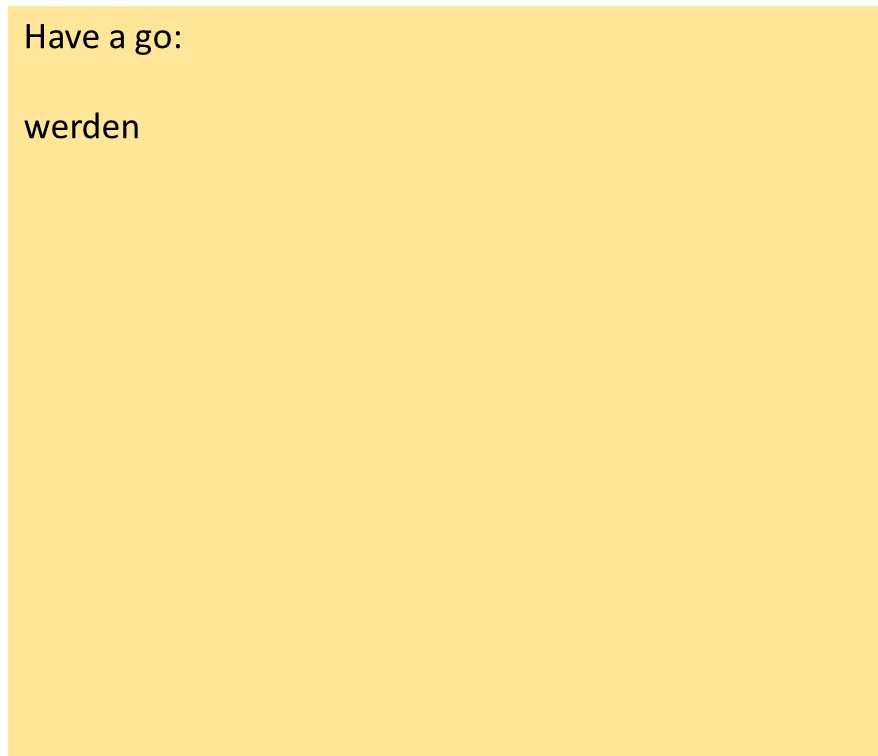 Have a go: 



ich 


ginge
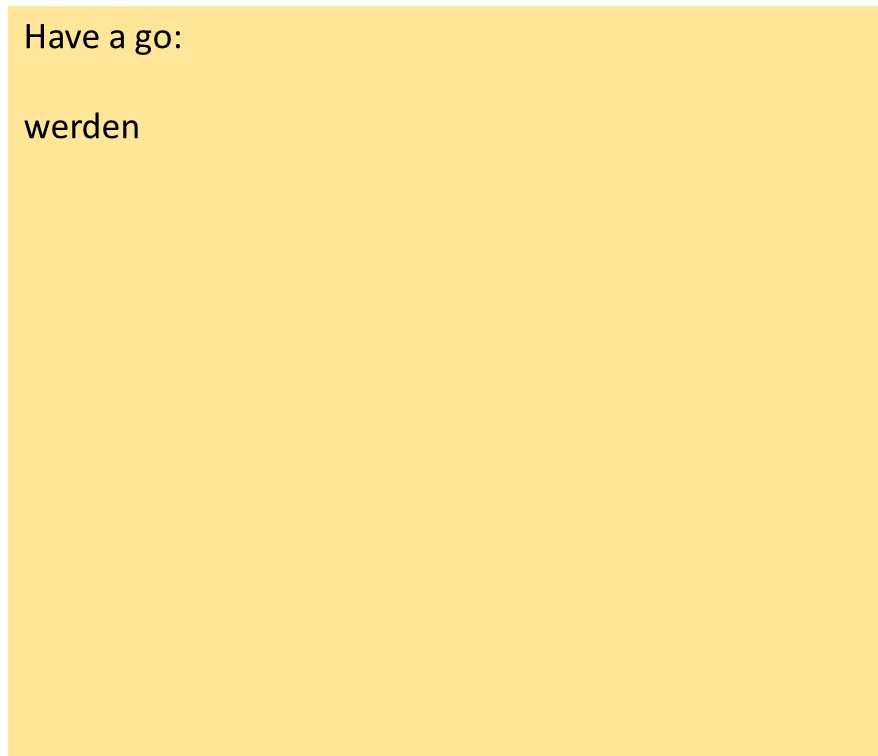 Have a go: 



ich 


finden
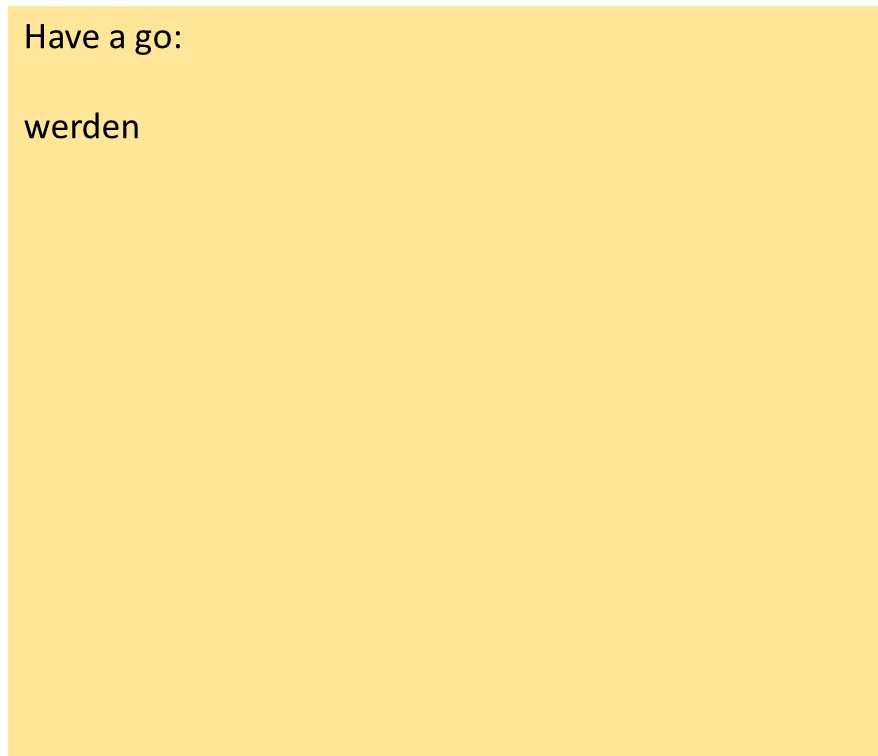 Have a go: 



ich 


fände
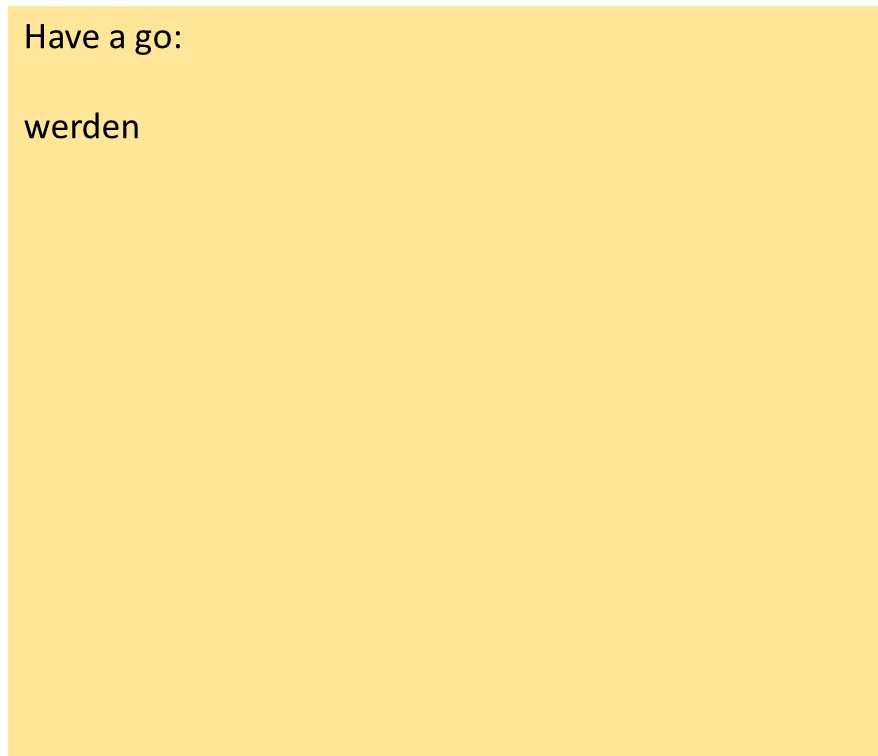 Have a go: 



ich 


denken
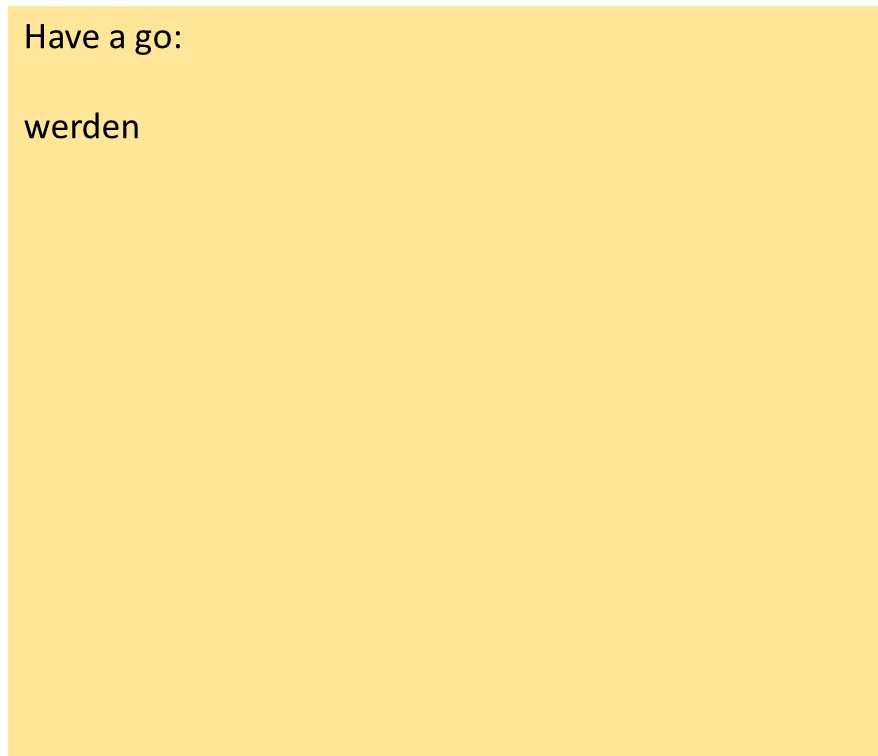 Have a go: 



ich 


dächte
modal verbs (We’ll look at these again soon)
können 				könnte

müssen				müsste

sollen 					sollte 

wollen					wollte

dürfen					dürfte

(mögen) 				möchte
wenn clauses:
If I had enough time, I would…… 


If I were rich, I would…….
wenn clauses:
If I had enough time, I would…… 



If I were rich, I would…….
Wenn ich genug Zeit hätte, würde ich…….
(The ‘if’ makes it conditional in English and then we use ‘had’ which is the imperfect…. the Germans do the same, but just change their imperfect slightly to make it extra clear that it is conditional.... they probably do this with an umlaut/ vowel change)
Wenn ich reich wäre, würde ich……..
Recap:
Make sure you can use werden
Make sure you can use würden
Familiarise yourself with some other verbs/ the pattern they follow